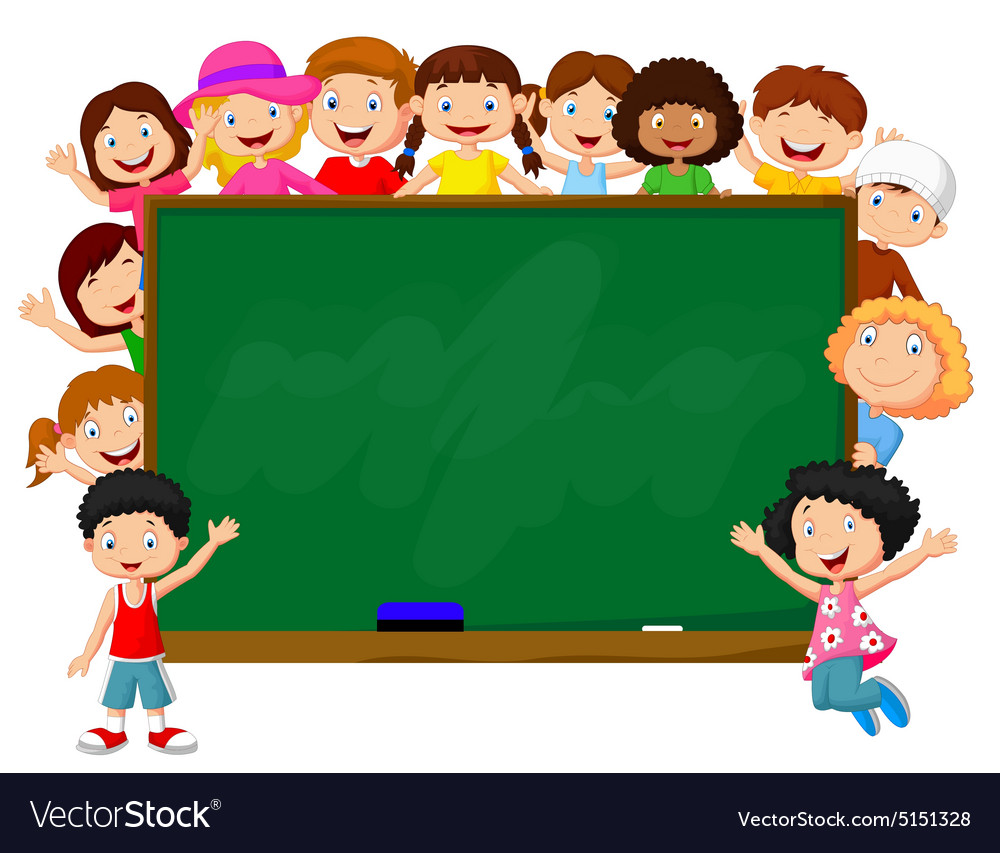 NOTAS 
CIENTÍFICAS
FERNANDA A. GONZÁLEZ MÉNDEZ
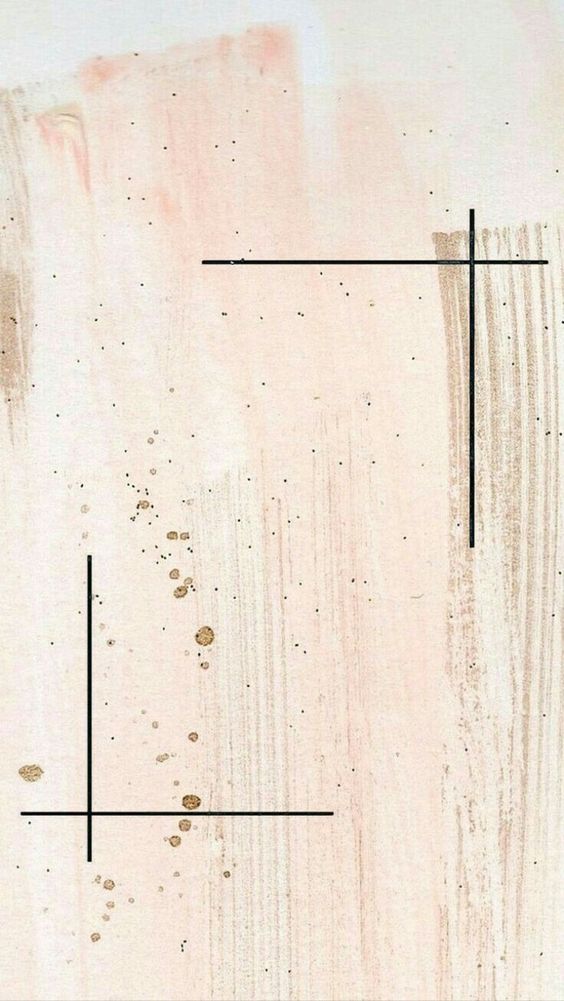 EXPLICACIÓN CIENTÍFICA
EMOCIONES
Las emociones son respuestas o reacciones fisiológicas que genera nuestro cuerpo ante cambios que se producen en nuestro entorno o en nosotros mismos. Estos cambios se basan en experiencias que a su vez dependen de percepciones, actitudes, creencias sobre el mundo; que usamos para percibir y valorar una situación concreta. Dependiendo, por ello, de nuestras experiencias, reaccionaremos de una forma u otra ante situaciones similares.
Leslie Greenberg, Emociones: Una Guía Interna.
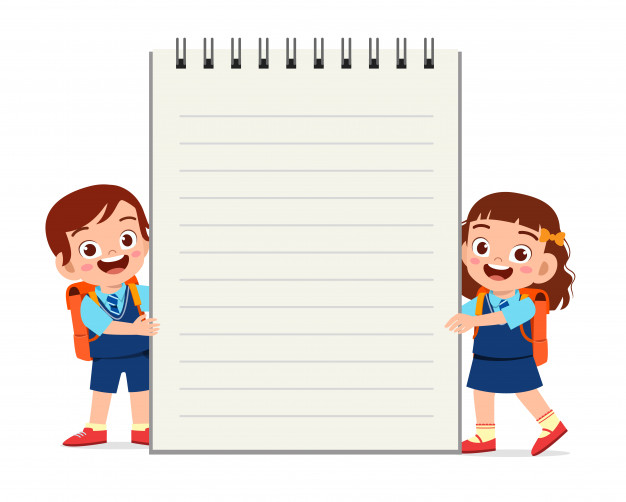 EXPLICACIÓN PARA EL ALUMNO
Las emociones son respuestas que nuestro cuerpo nos da ante situaciones que ocurren a nuestro alrededor. 
Estas nos sirven para saber cómo debemos actuar ante lo que ocurre. 
Las emociones nos ayudan a conocernos mejor y a su vez poder tener control de las mismas.
Responde cuestionamientos:
¿Qué emociones podemos sentir? 
¿Alegría, miedo, enojo, tristeza, entre otras? 
¿Que te hace sentir feliz? 
¿Cómo te sientes si te regañan? 
Dialoga respecto a las diversas emociones que siente.
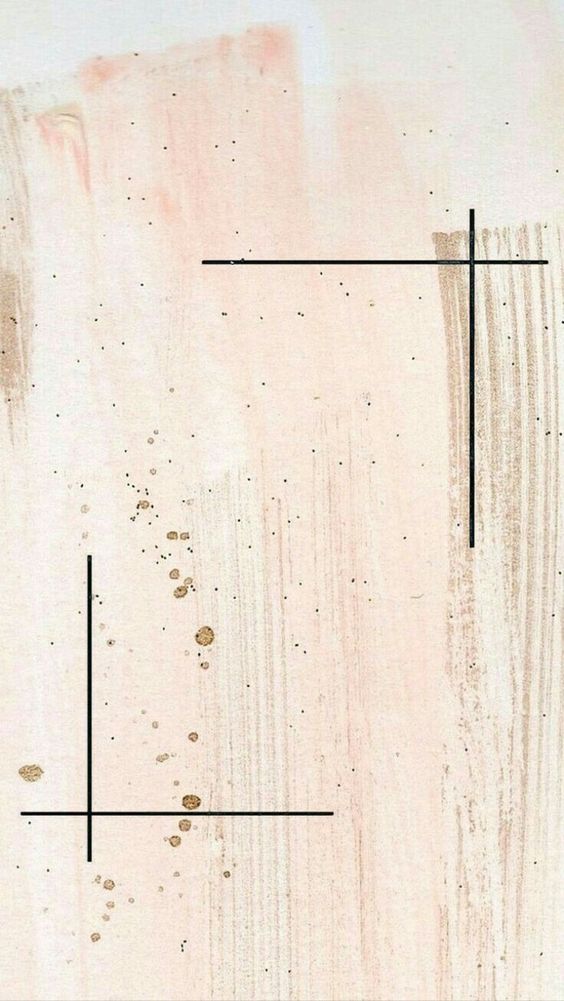 EXPLICACIÓN CIENTÍFICA
SEMBRAR
La siembra es el proceso de colocar las semillas en un terreno "preparado para ese fin” lo cual se refiere a que germinen y den plantas o frutos.
https://bit.ly/3ewJFRq
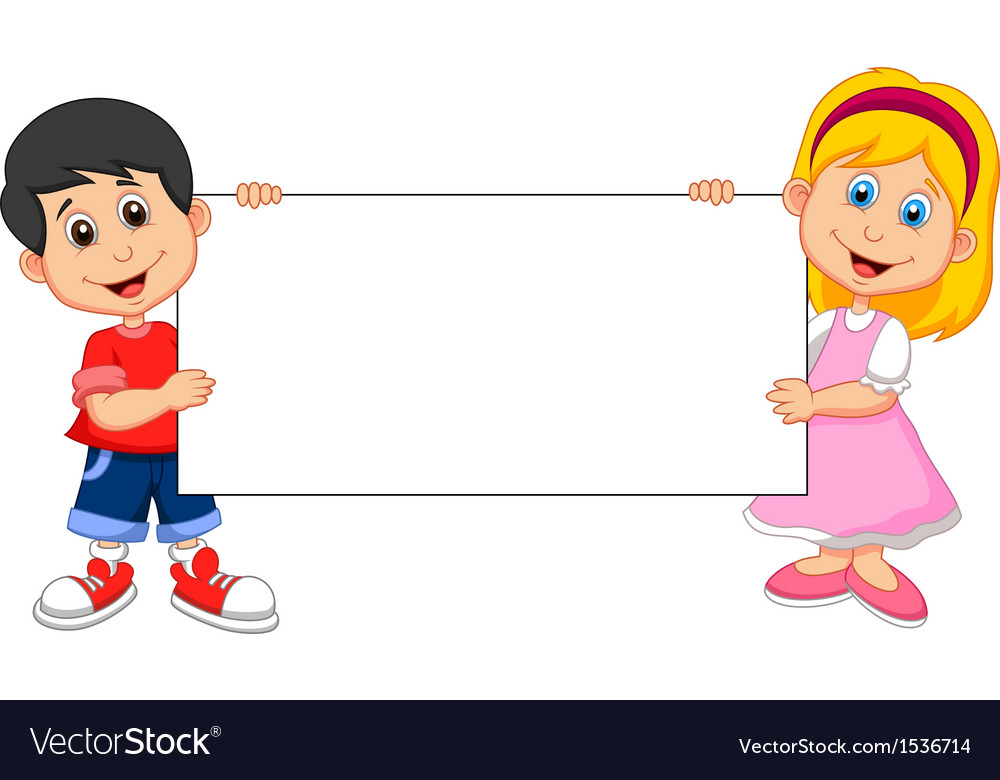 EXPLICACIÓN PARA EL ALUMNO
Sembrar consiste en plantar semillas para que éstas broten y desarrollen plantas. 
1. Primero, elige qué quieres sembrar 
2. Después, cava un hoyo en la tierra o maceta 
3. Deposita las semillas y cúbrelas con la tierra 
4. Por último, riégala y cuídala constantemente 
Observa y ordena las imágenes paso a paso para luego explicarle a un amigo o familiar cómo sembrarlo
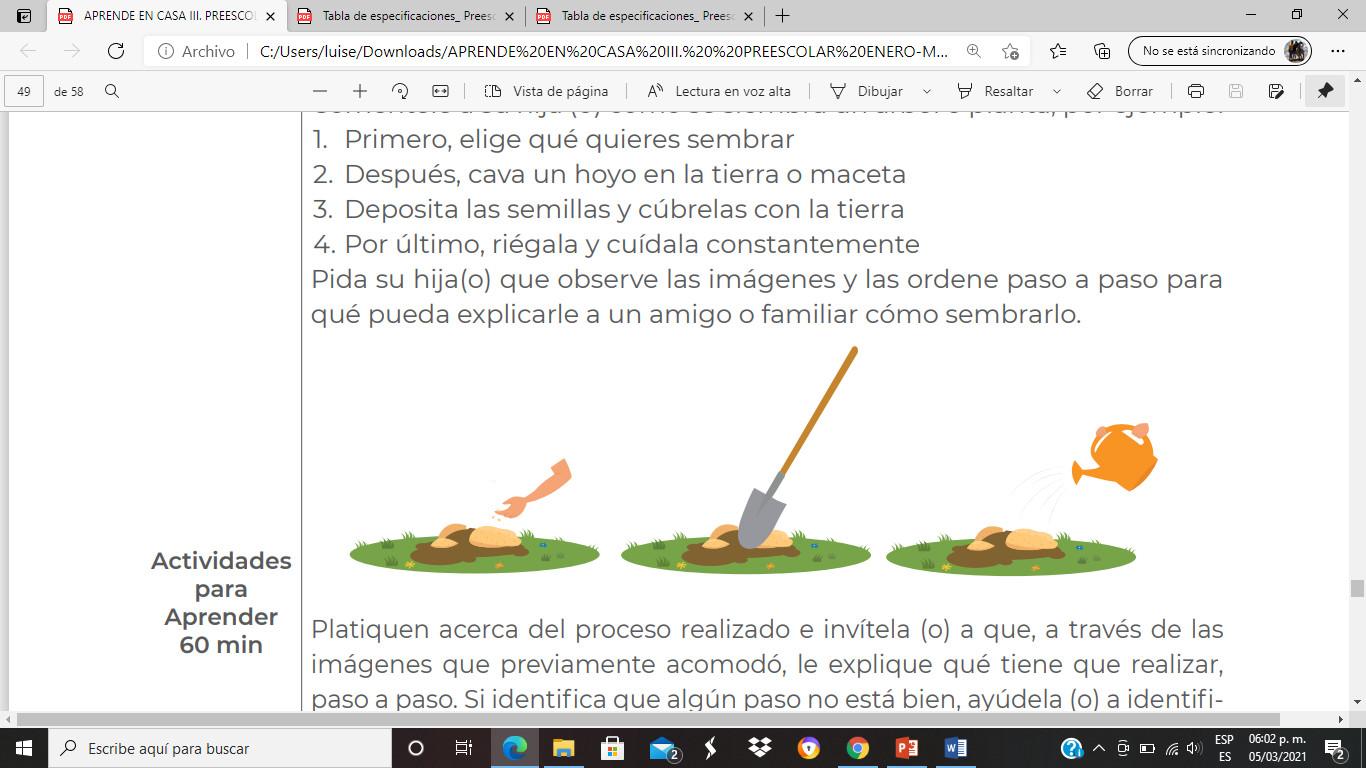